I 
CONVERSATORIO SOBRE MEJORES PRÁCTICAS DE OPERACIÓN ADUANERA
MESA 4 
CASOS Y CRITERIOS DE VALORACIÓN ADUANERA
Miércoles 17 o Jueves 18 de abril de 2024
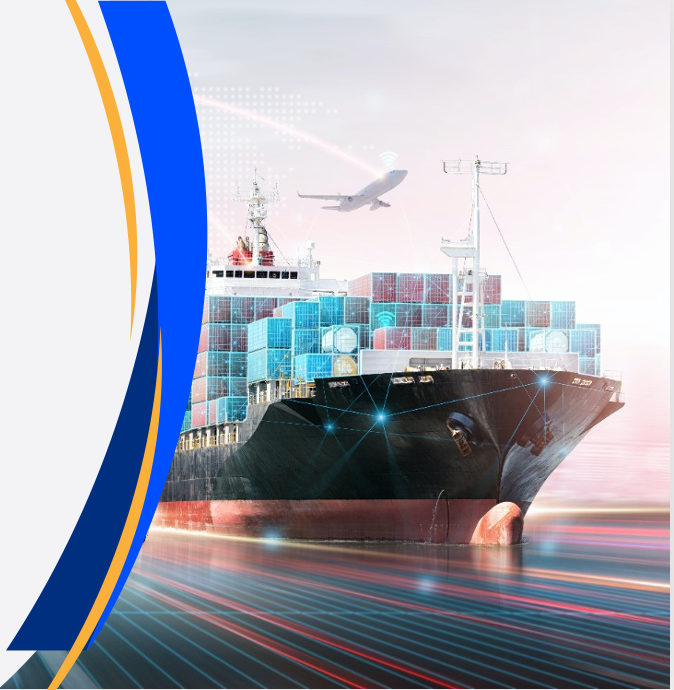 INTEGRANTES:


LIC. JAVIER ARMANDO CORTÉS ROMANO

DR. BALAM LAMMOGLIA RIQUELME

DRA. JESSICA ISSELIN TALAVERA
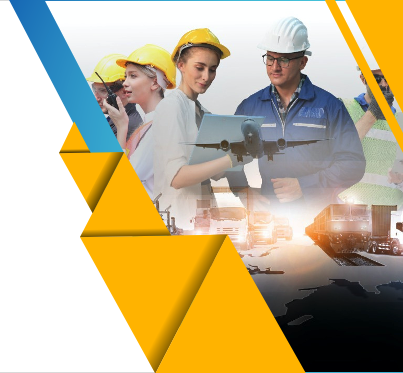 I CONGRESO DE CONSTRUCCIÓN Y CERTIFICACIÓN DE CAPACIDADES DE COMERCIO EXTERIOR
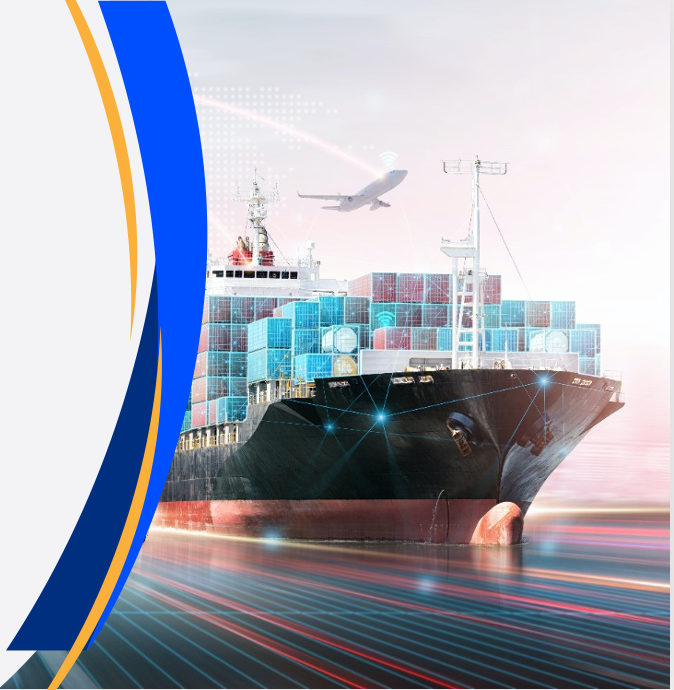 CASO


REQUISITOS Y ELECCIÓN 
DEL MÉTODO
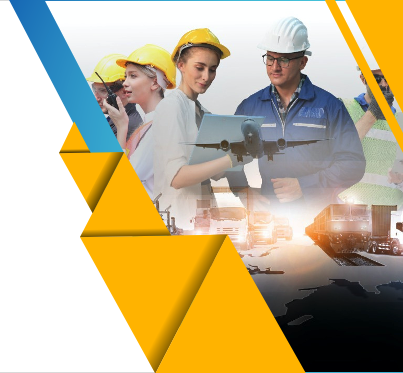 I CONGRESO DE CONSTRUCCIÓN Y CERTIFICACIÓN DE CAPACIDADES DE COMERCIO EXTERIOR
ELEMENTOS DE LOS IMPUESTOS
I G E
I G I
OBJETO:
Introducción
Extracción
SUJETO:
Activo:
Estado
Estado
Pasivo:
Importador
Exportador
BASE:
Valor en Aduana
Valor Comercial
TASA o TARIFA:
Ad-Valorem
Específico
Mixto
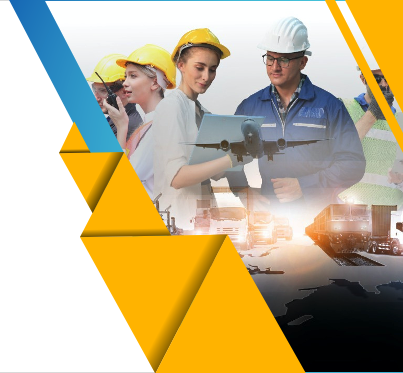 I CONGRESO DE CONSTRUCCIÓN Y CERTIFICACIÓN DE CAPACIDADES DE COMERCIO EXTERIOR
Noción de Valor                  Valor GATT
Valores utópicos
	Valores ideales
	Lo que debería costar
Valores ciertos
Valores reales
Lo que costó
Facultades de la autoridad
Facultades ilimitadas
	Discrecionales	
Absolutas
Facultades restringidas
Valores reales
Lo que costó
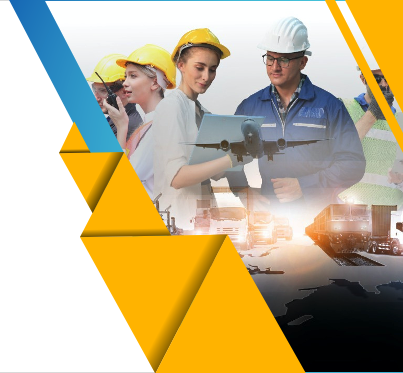 I CONGRESO DE CONSTRUCCIÓN Y CERTIFICACIÓN DE CAPACIDADES DE COMERCIO EXTERIOR
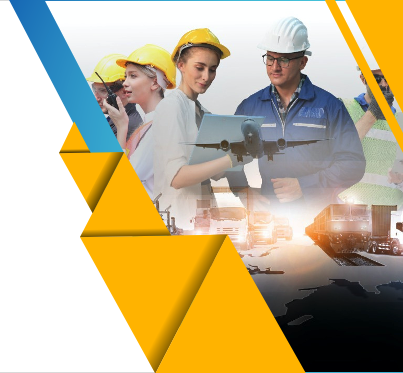 I CONGRESO DE CONSTRUCCIÓN Y CERTIFICACIÓN DE CAPACIDADES DE COMERCIO EXTERIOR
Métodos de Valoración
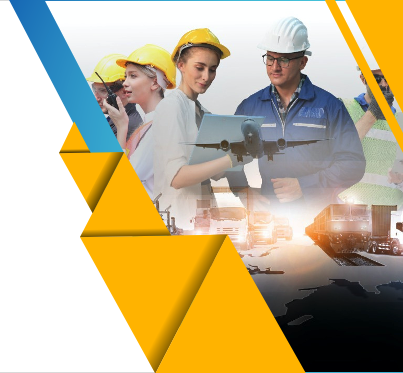 I CONGRESO DE CONSTRUCCIÓN Y CERTIFICACIÓN DE CAPACIDADES DE COMERCIO EXTERIOR
Artículo 64 Ley Aduanera
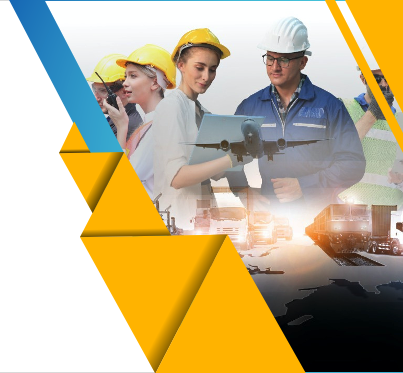 I CONGRESO DE CONSTRUCCIÓN Y CERTIFICACIÓN DE CAPACIDADES DE COMERCIO EXTERIOR
Siempre que …
I. Que no existan restricciones a la enajenación o utilización de las mercancías en territorio nacional
	Excepto:
		Las que dispongan las Leyes
		Las que limiten el territorio geográfico de venta
		Las que no afecten el valor de las mercancías
II. Que el precio de las mercancías no dependa de condición o contraprestación cuyo valor no pueda determinarse
III. Que no exista reversión directa o indirecta del producto de la venta, en su caso, ajustar incrementando la cantidad a revertir
IV. Vinculación con “precio afectado”
No se considera venta:
Leasing
Regalos 
Mercancía en consignación
Valor de transacción
Precio pagado o por pagar + Ajustes incrementables
art. 65 LA
BGigi = VA = VT = PP o PP + Inc. 65
Artículo 64 Ley Aduanera
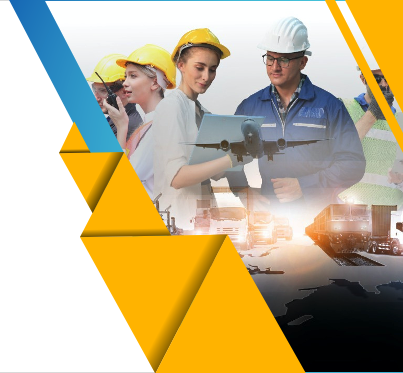 I CONGRESO DE CONSTRUCCIÓN Y CERTIFICACIÓN DE CAPACIDADES DE COMERCIO EXTERIOR
Valor de transacción de mercancías 
idénticas y similares
Basan la valoración en otro valor de transacción previamente establecido y aceptado según el artículo 64 LA, es decir el valor en aduana de mercancías importadas valoradas sobre la base del valor de transacción
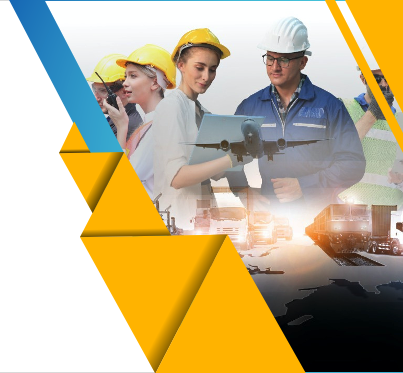 I CONGRESO DE CONSTRUCCIÓN Y CERTIFICACIÓN DE CAPACIDADES DE COMERCIO EXTERIOR
Valor de transacción de mercancías 
idénticas y similares
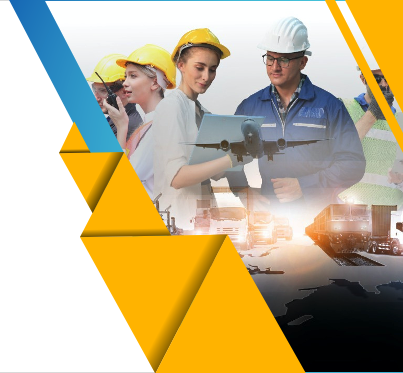 I CONGRESO DE CONSTRUCCIÓN Y CERTIFICACIÓN DE CAPACIDADES DE COMERCIO EXTERIOR
Valor de transacción de mercancías idénticas
Concepto de mercancía idéntica
Valor de transacción de mercancías similares
Concepto de mercancía similar
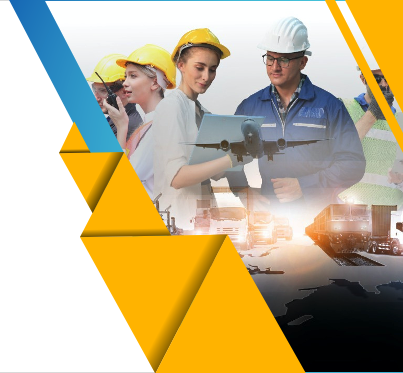 I CONGRESO DE CONSTRUCCIÓN Y CERTIFICACIÓN DE CAPACIDADES DE COMERCIO EXTERIOR
PRECIO UNITARIO DE VENTA
Art. 74 LA
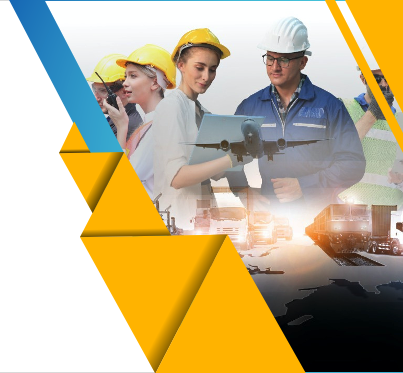 I CONGRESO DE CONSTRUCCIÓN Y CERTIFICACIÓN DE CAPACIDADES DE COMERCIO EXTERIOR
DETERMINACIÓN A QUE SE VENDE LA MAYOR CANTIDAD TOTAL
Cantidades		  Precio		
Vendidas		         Unit. 
40 unidades		100 u.m		
55 unidades		  90 u.m
60 unidades		  85 u.m
65 unidades		  90 u.m
30 unidades		100 u.m
25 unidades		  85 u.m
90 unidades		  80 u.m
35 unidades		100 u.m
Cantidades total vendida a cada uno de los precios
100		-	40+30+35 = 105	
90		-	55+65 = 120	
85		-	60+25 = 85
80		-	90
EL MAYOR NUMERO DE UNIDADES VENDIDAS A CIERTO PRECIO ES 120; POR CONSIGUIENTE EL PRECIO UNITARIO AL QUE SE VENDE LA MAYOR CANTIDAD TOTAL ES DE 90 U.M
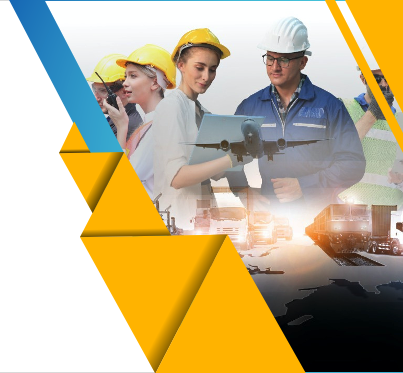 I CONGRESO DE CONSTRUCCIÓN Y CERTIFICACIÓN DE CAPACIDADES DE COMERCIO EXTERIOR
VALOR RECONSTRUIDO
ART. 77 LA
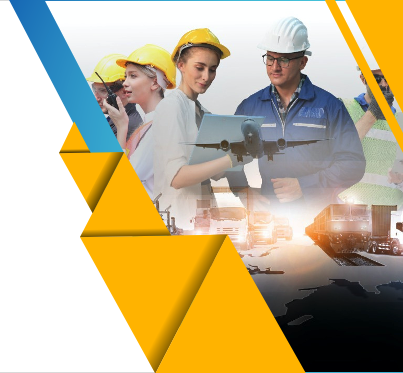 I CONGRESO DE CONSTRUCCIÓN Y CERTIFICACIÓN DE CAPACIDADES DE COMERCIO EXTERIOR
Método del último recurso
Premisa fundamental
“Imposibilidad de determinar  el valor en aduana conforme a los métodos anteriores”
Intentar nuevamente determinar el valor en aduana, con mayor flexibilidad, con criterios razonables, con datos disponibles en México.
La mayor flexibilidad consiste en una ampliación en el criterio de aplicación de los métodos, aunque la Ley ni el Acuerdo definen lo que es mayor flexibilidad, éste último ordenamiento da algunos ejemplos
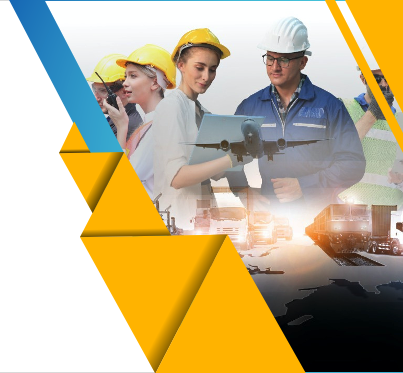 I CONGRESO DE CONSTRUCCIÓN Y CERTIFICACIÓN DE CAPACIDADES DE COMERCIO EXTERIOR
I 
CONVERSATORIO SOBRE MEJORES PRÁCTICAS DE OPERACIÓN ADUANERA
Muchas Gracias ¡¡¡
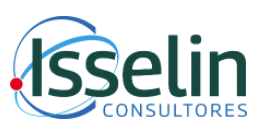 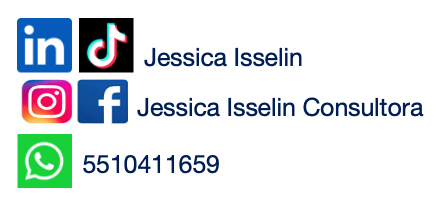 Jessica Isselin Talavera
jessicaisselin@isselinconsultores.com